Lecture 38: Fairness in AI
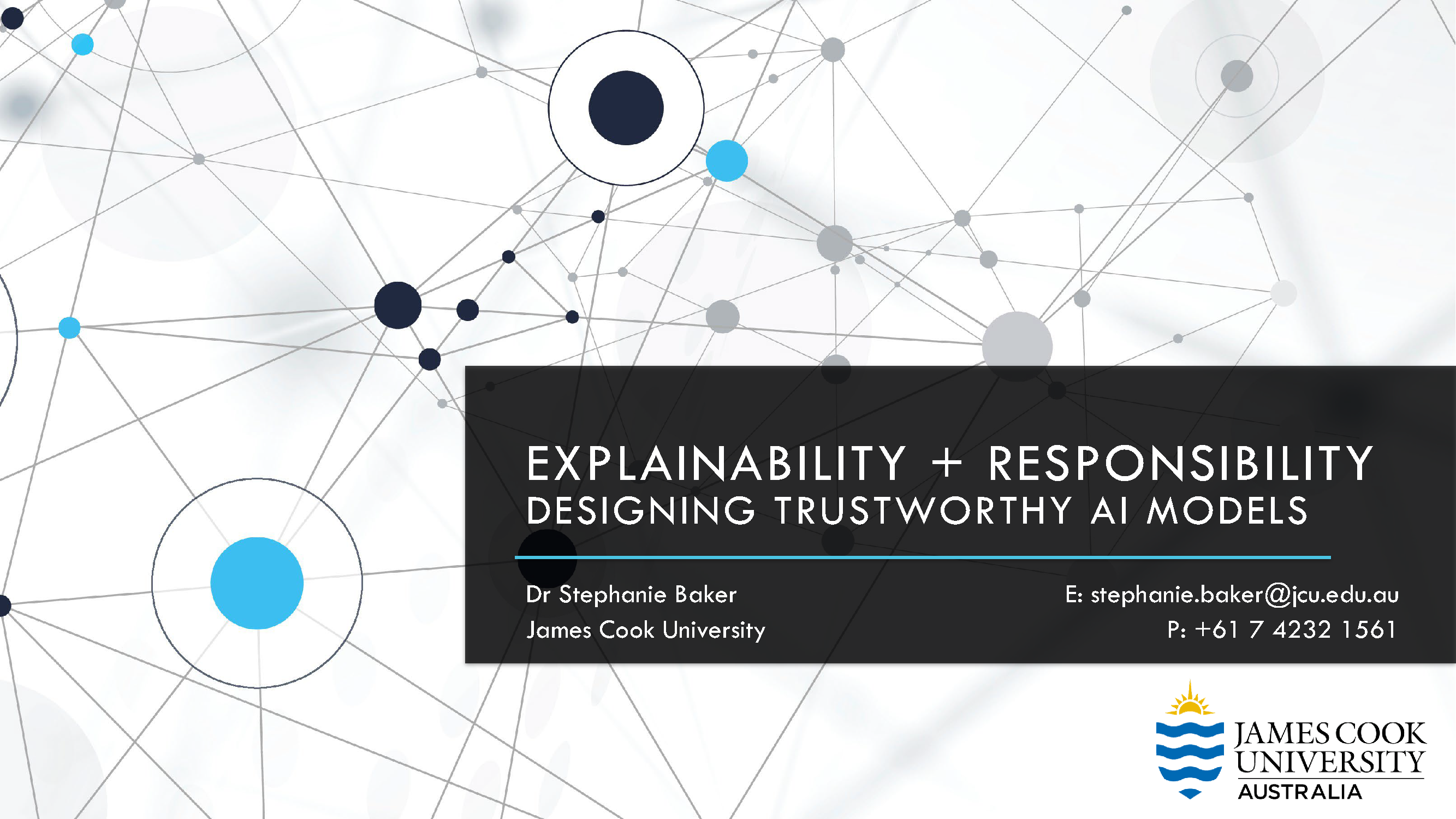 Objectives:
Explainability
Responsibility
Fairness
Six Principles of Responsible AI
Video:
Baker, IEEE SPMB 2024

Resources:
Baker: Explainability in AI
Hoiem: Ethics of AI
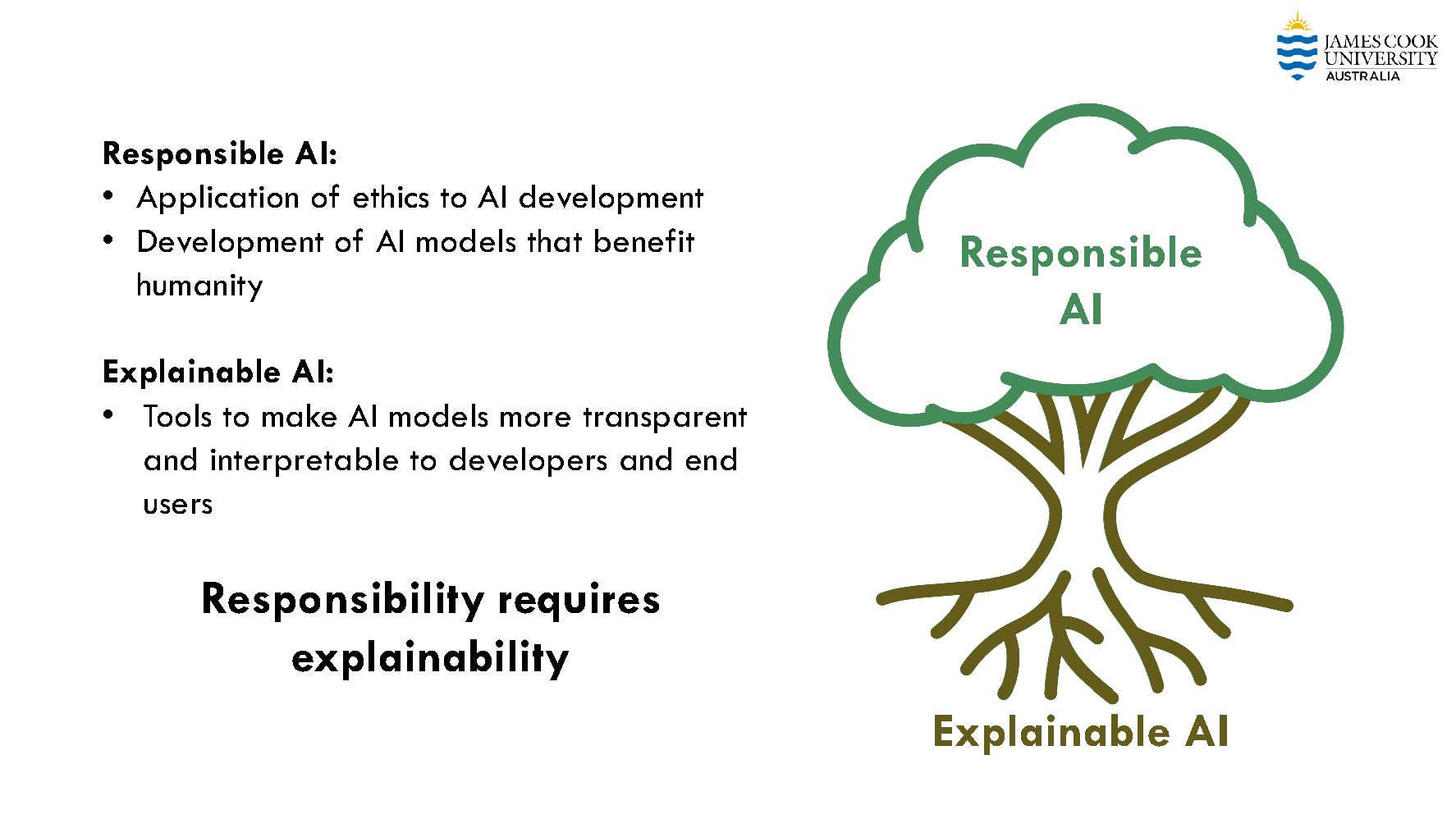 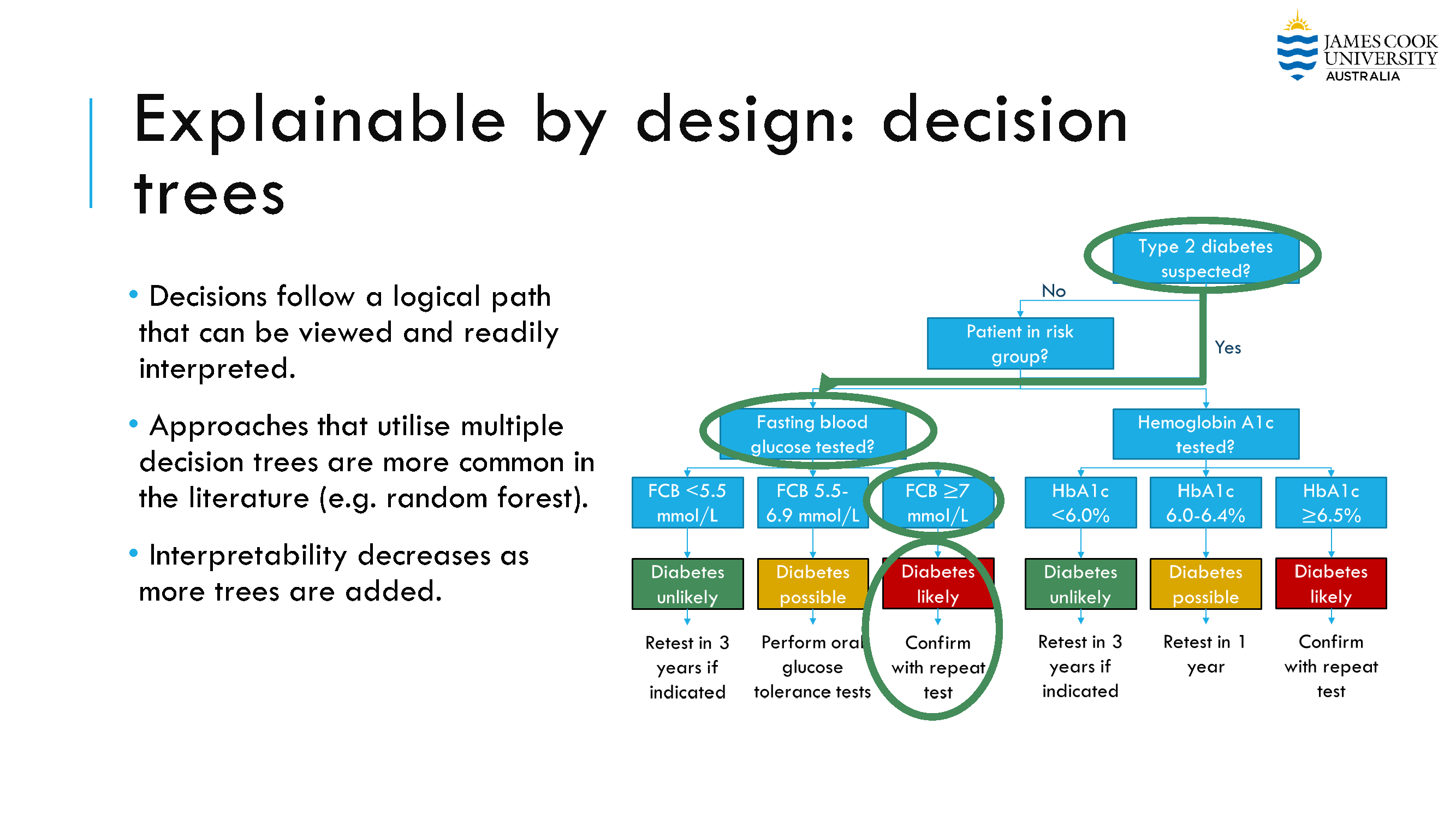